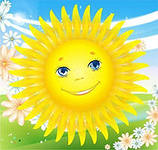 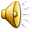 Предмет математики столь серьезен, что не следует упускать ни одной возможности сделать его немножко занимательным.
Б.Паскаль
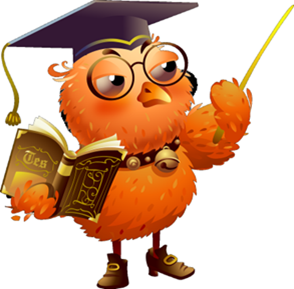 а) Числа, используемые при счете предметов, называют…
                                                          - десятичными дробями;
                                                          - натуральными числами.
б) Прямая с выбранными на ней началом отсчета, единичным отрезком и направлением называется…
 - координатной прямой; 
- координатным лучом.
.
в) Отрицательные числа находятся на координатной прямой…                                                                 - справа от нуля;
                                                             - слева от нуля.
г) Нуль – число…                                                 - положительное;
                                                           - нейтральное;
                                                           - отрицательное.
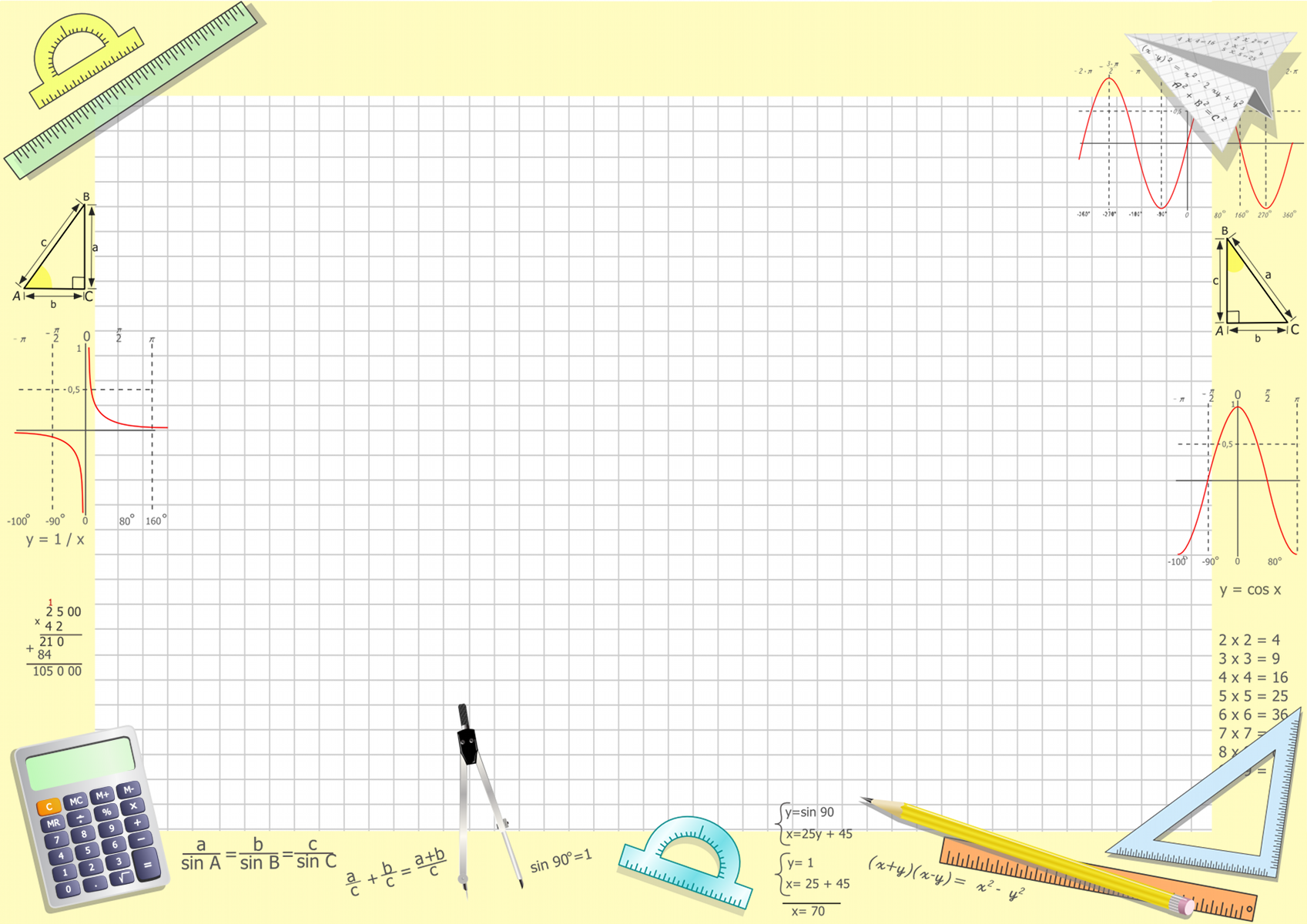 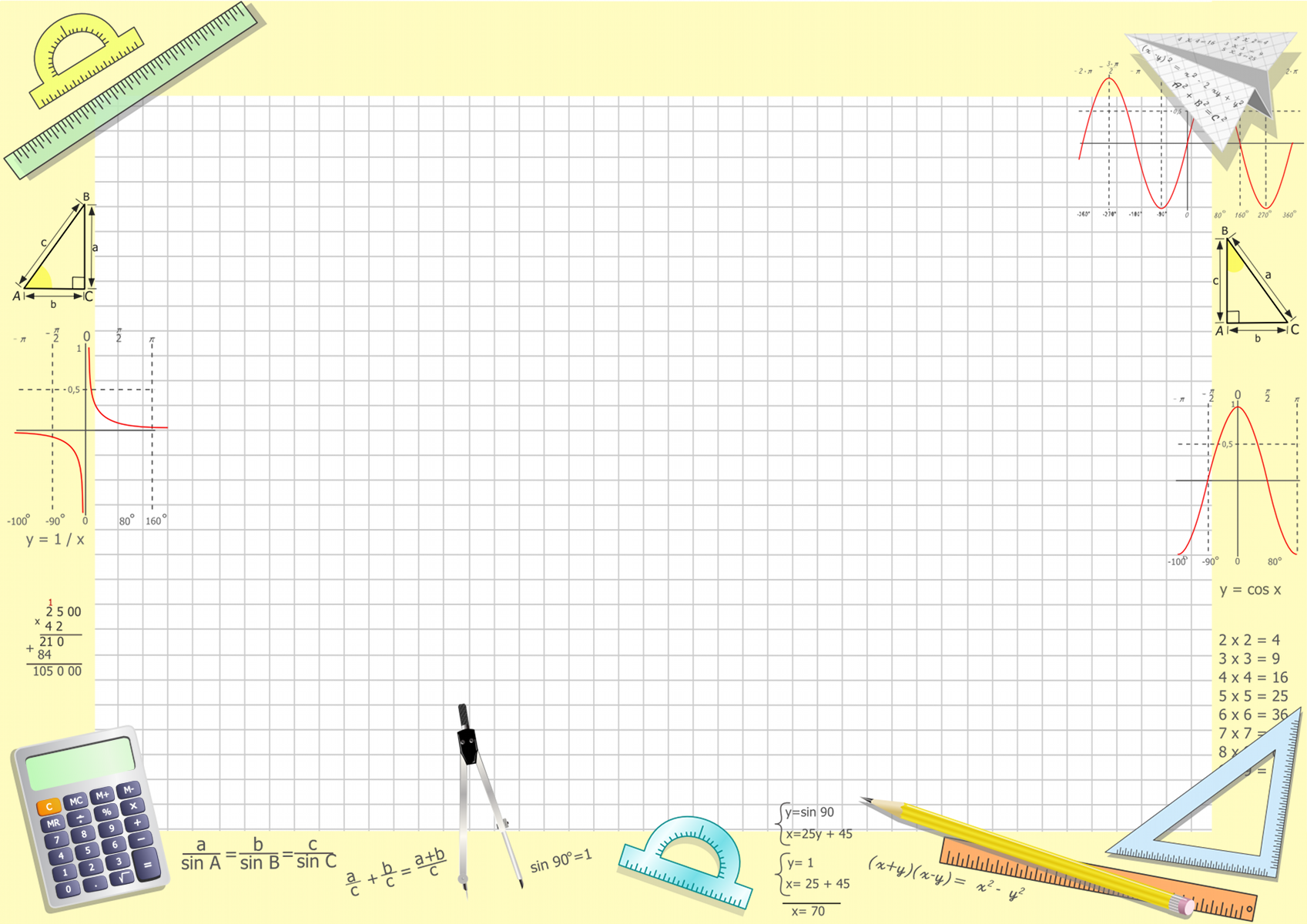 Какие числа расположены 
      правее нуля?

2.   Какие числа называются    отрицательными?
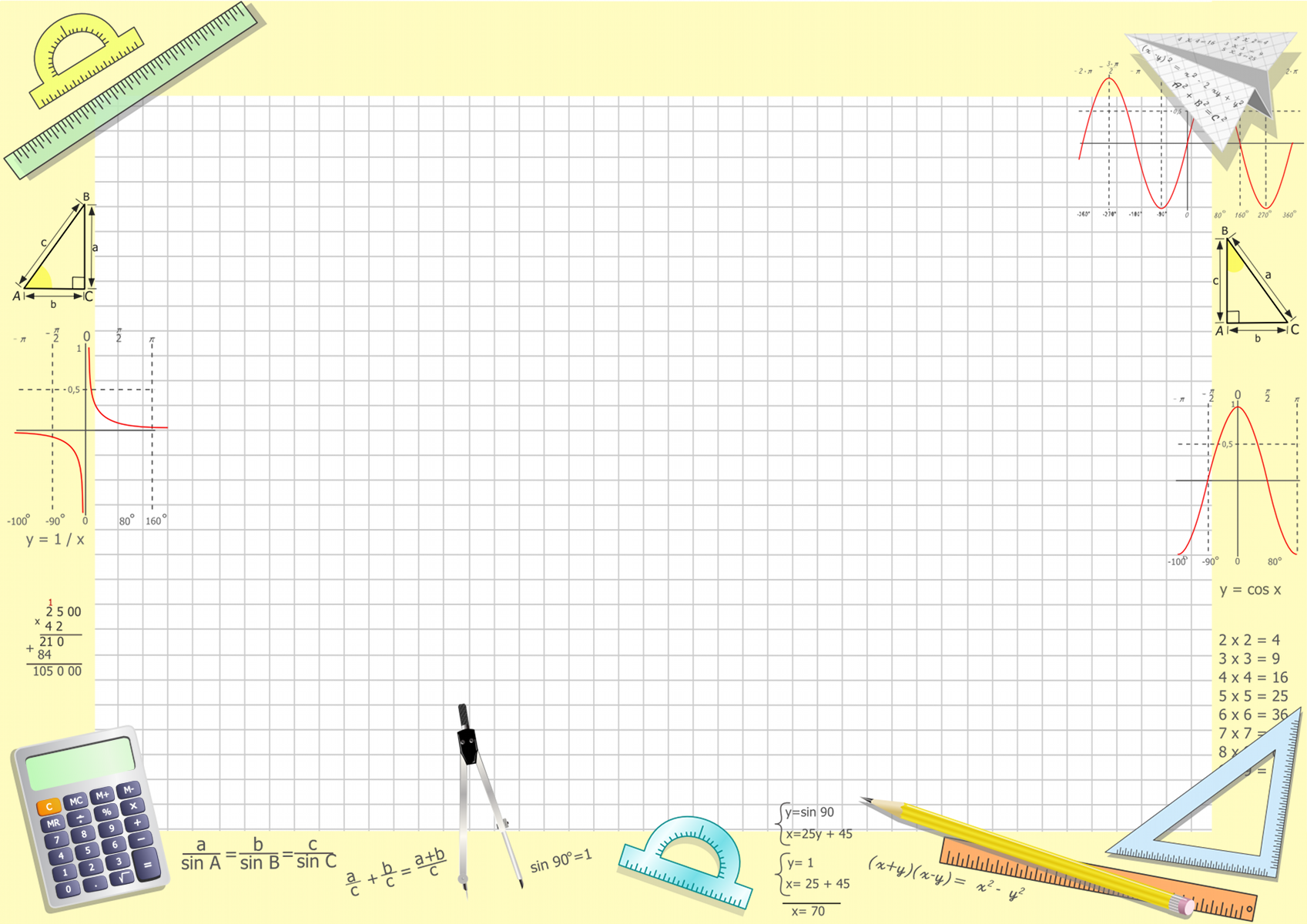 Назовите число, не являющееся
 ни отрицательным ни положительным
Где на координатной прямой
 расположены отрицательные числа
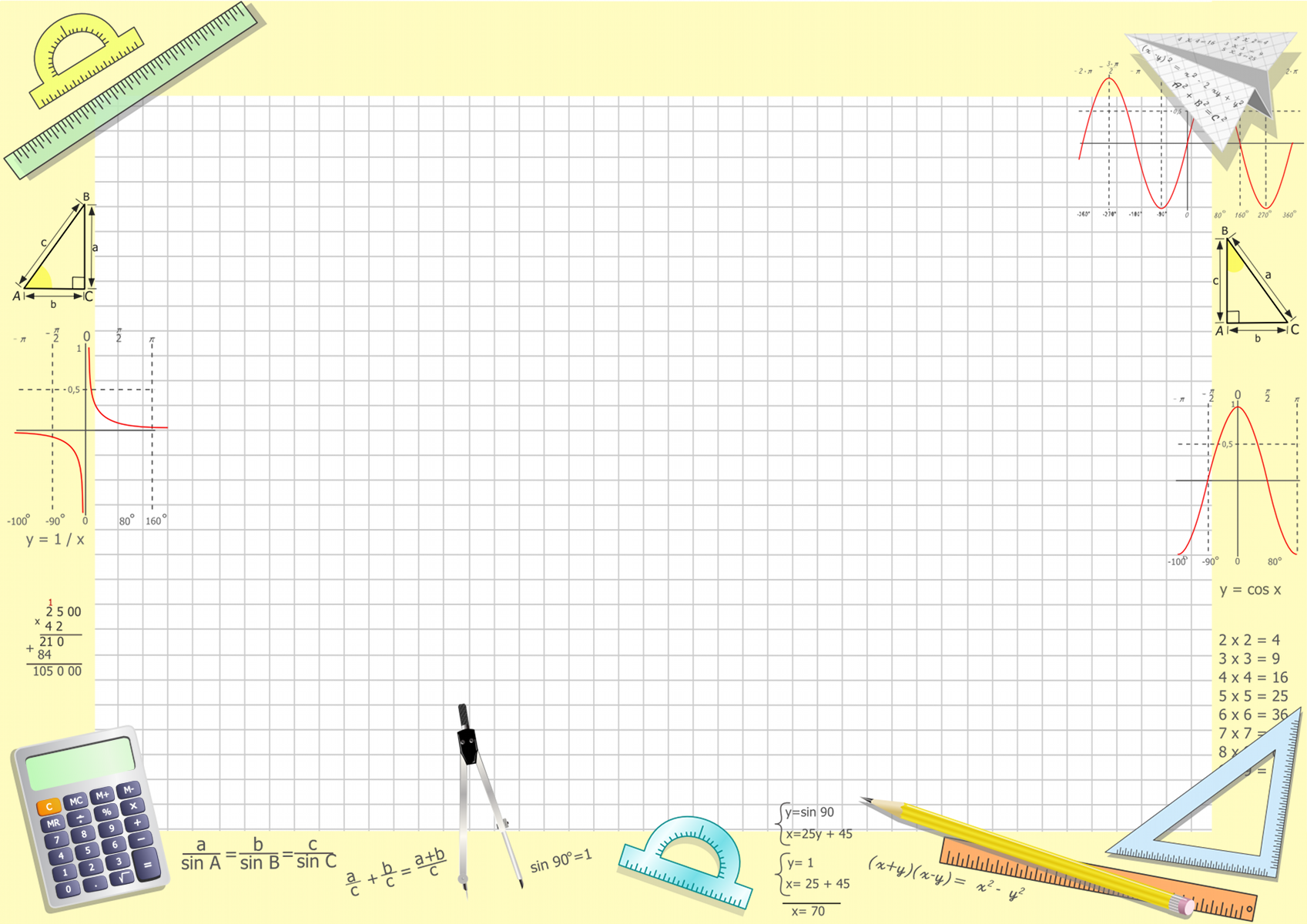 3. Назовите координаты точки А
А(-3)
А
-5
-4
-3
-2
-1
0
1
2
3
4
х
4
3
2
1
0
-1
-2
-3
-4
В(-2)
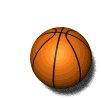 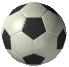 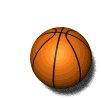 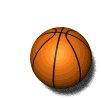 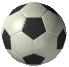 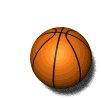 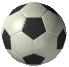 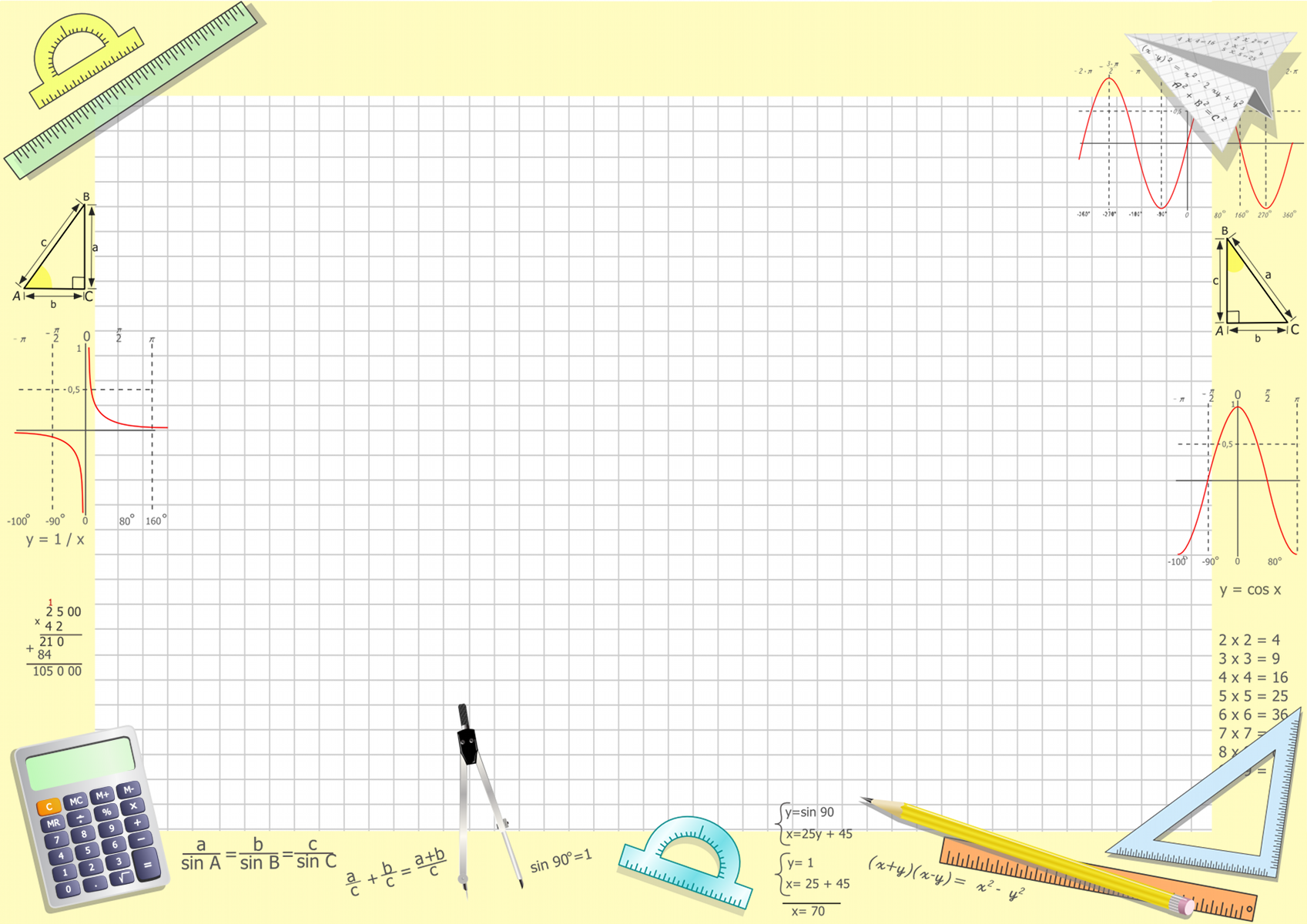 Какую координату имеет точка, расположенная
 левее от нуля на 100 единичных отрезков?
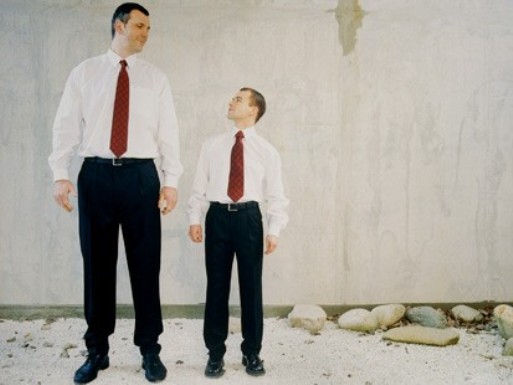 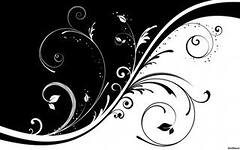 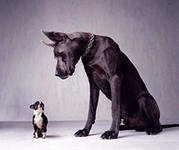 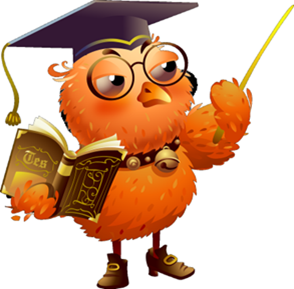 Противоположные числа
Число 0 противоположное самому себе
Два числа, отличающиеся друг от друга только знаками, называются противоположными
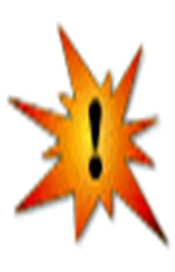 Игра «Заполните пустые клетки»
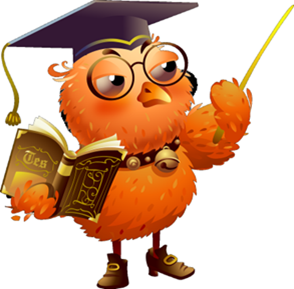 Если число а  положительное,  то ему противоположное
- а отрицательное
Если число а  отрицательное,  то ему противоположное
- а положительное
Если число а=0, 
 то ему противоположное,
- а = 0
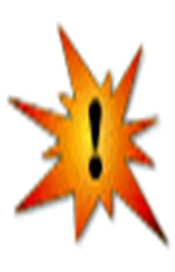 1) Какое число противоположное  числу -2?____
2
Тогда можно записать    -(-2) = 2
2) Какое число противоположное  числу -1,6? __
1,6
Тогда можно записать    -( -1,6 ) =  1,6
3) Какое число противоположное  числу -т?___
т
Тогда можно записать
-(  -т  ) =   т
Чему равно  число      -(-(-(-5))) ? Почему?
Чему равно  число      -(-(-(-(-10,32)))) ? Почему?
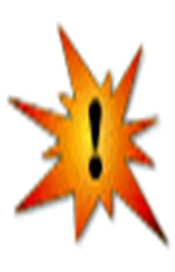 Поставьте вместо          такое число, чтобы получилось верное равенство
3,7
0
0=
- (-3,7) =
- (-3) =
5 =
- (-    5    )
3
6
20 =
- (-20)
-(-(-(-6 ))) =
-(-4) =
4
-(-(-1,2)) =
-1,2
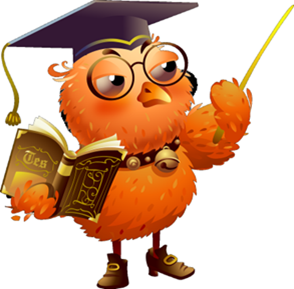 Решите уравнения, используя полученные знания
х = - 3,04
х= - 42,5
-х = 3,04
-у=-1,45
-х=42,5
-у=-1,8
у=1,45
у=1,8
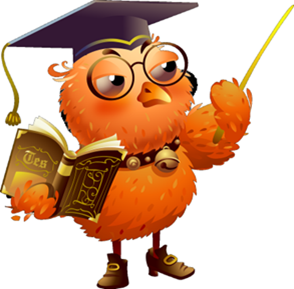 ТестСоставьте «ключевое слово»
М
И
Н
У
С
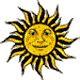 Сегодня на уроке мы:
1. Повторили…
2. Узнали…
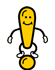 3. Закрепили…